מכתב
דרישה לתשלום
תבניות  מכתבים
יצירת תבניות מכתבים לשליחה הכוללות משתנים הנגזרים אוטומטית מבסיס הנתונים.
תבניות מכתבים
יצירת תבנית חדשה: לשונית הגדרות > תבניות מכתבים > תבנית חדשה
הנדון: דרישה לתשלוםבתאריך {ת. ושעת המקרה} מבוטחכם {שם נהג רכב צד ג} פגע במבוטחנו {שם הנהג}.מאחר וגורם התאונה הינו מבוטחכם, נבקש להעביר את התשלום בגין הטיפול בתביעה.הרכב צד ג': {שם הדגם צד ג} מס' רישוי: {מס' רישוי צד ג}רכב מבוטחינו: {שם הדגם} מס' רישוי: {מס' רישוי}מס' פוליסה {מס' פוליסה}
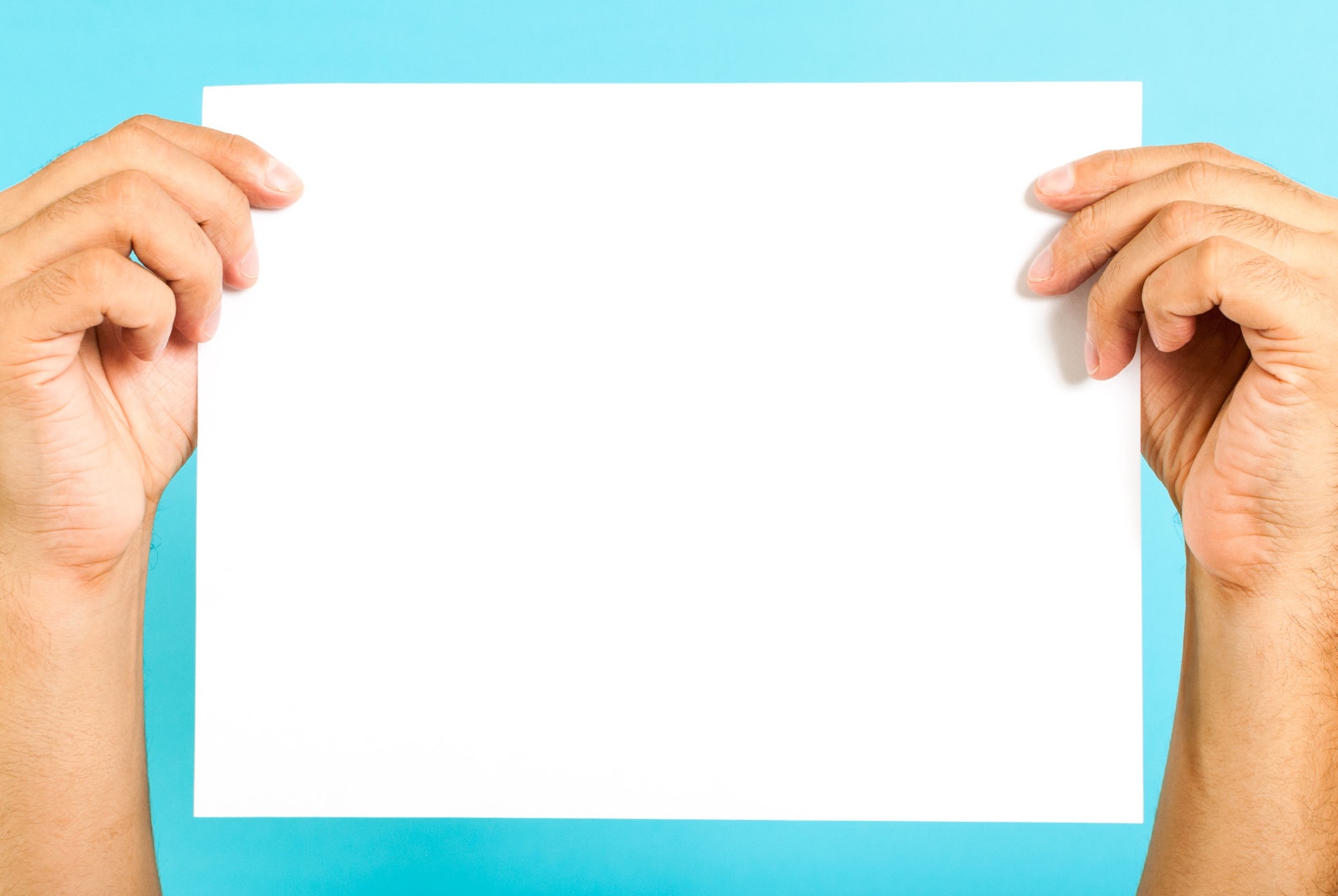 הנדון: דרישה לתשלום
בתאריך 16/11/2017 14:30 מבוטחכם איליה פגע במבוטחנו אלפסי ימית. 
מאחר וגורם התאונה הינו מבוטחכם, נבקש להעביר את התשלום בגין הטיפול בתביעה.הרכב צד ג': סוזוקי אלטו מס' רישוי: 3895100רכב מבוטחינו: שברולט קרוז LT אוטו' (1800)
מס' רישוי: 4138872מס' פוליסה 76432938131
תבניות מכתבים
יצירת תבנית חדשה: לשונית הגדרות > תבניות מכתבים > תבנית חדשה
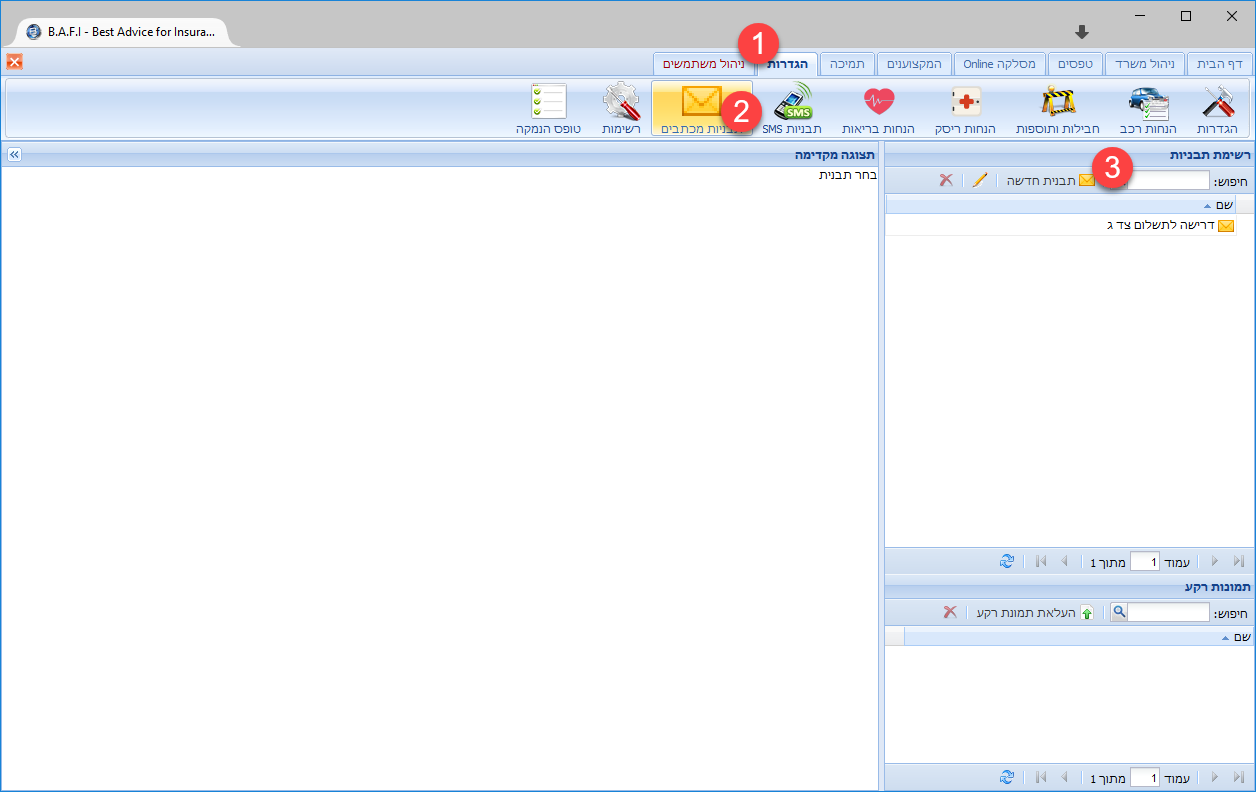 תבניות מכתבים
יצירת תבנית חדשה: לשונית הגדרות > תבניות מכתבים > תבנית חדשה
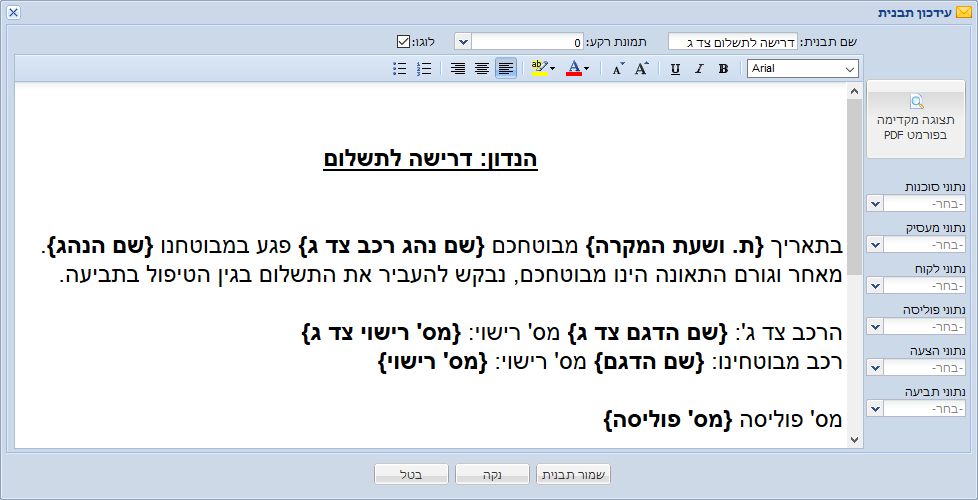 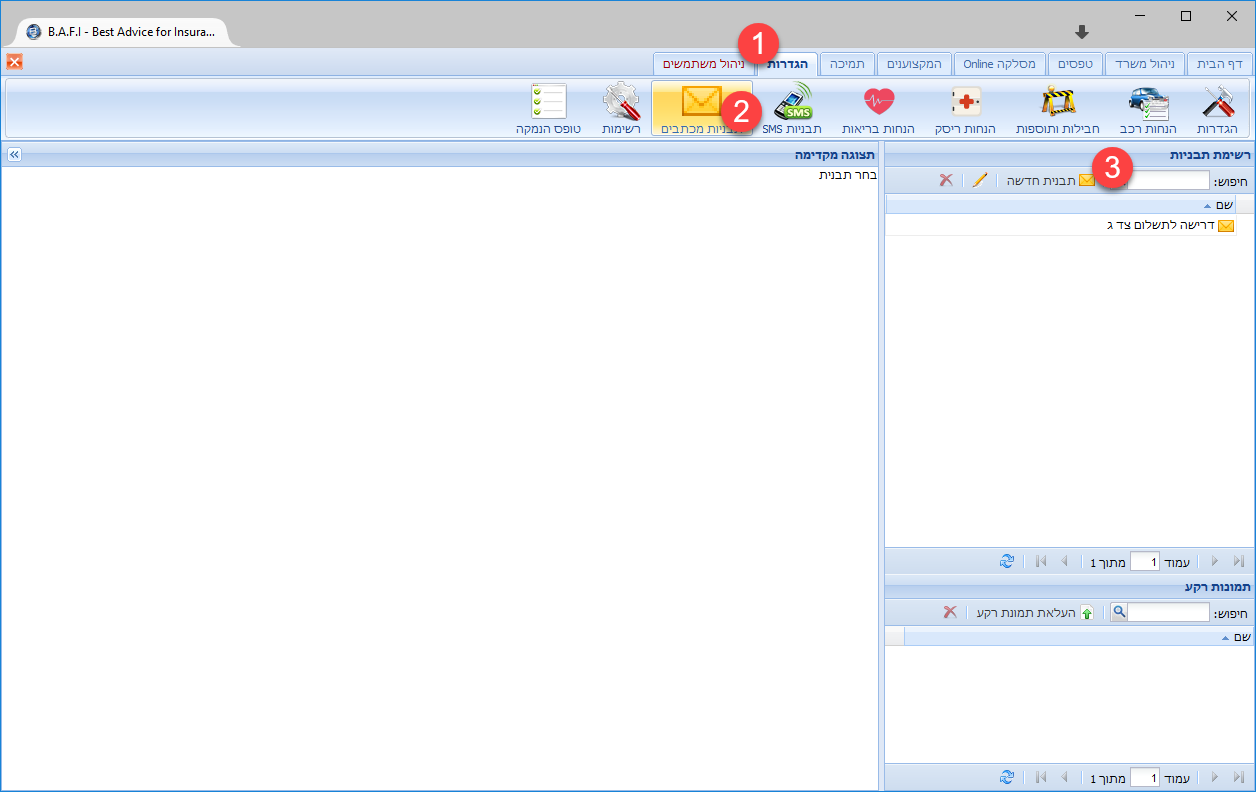 תבניות מכתבים
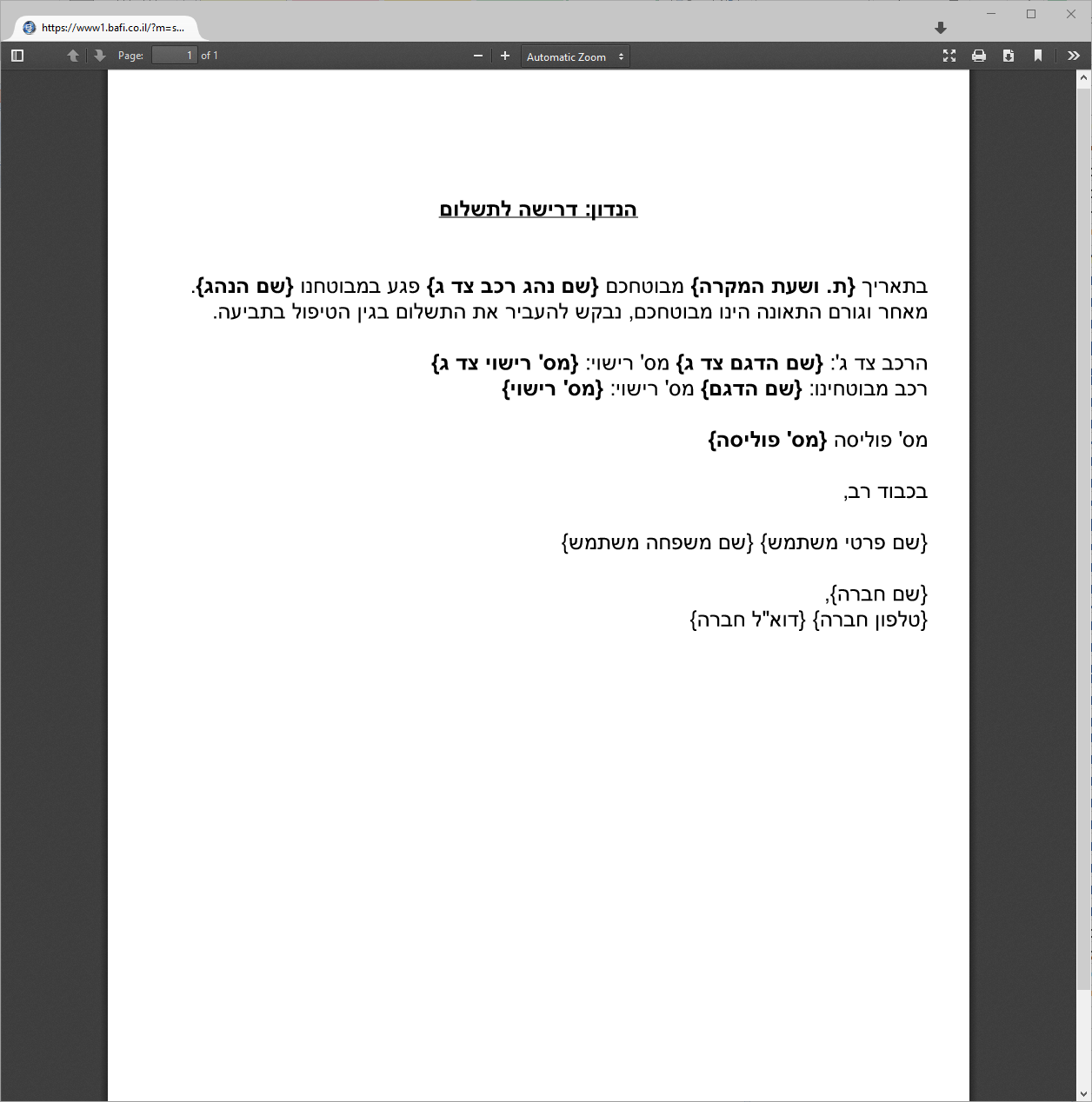 תצוגה מקדימה של תבנית
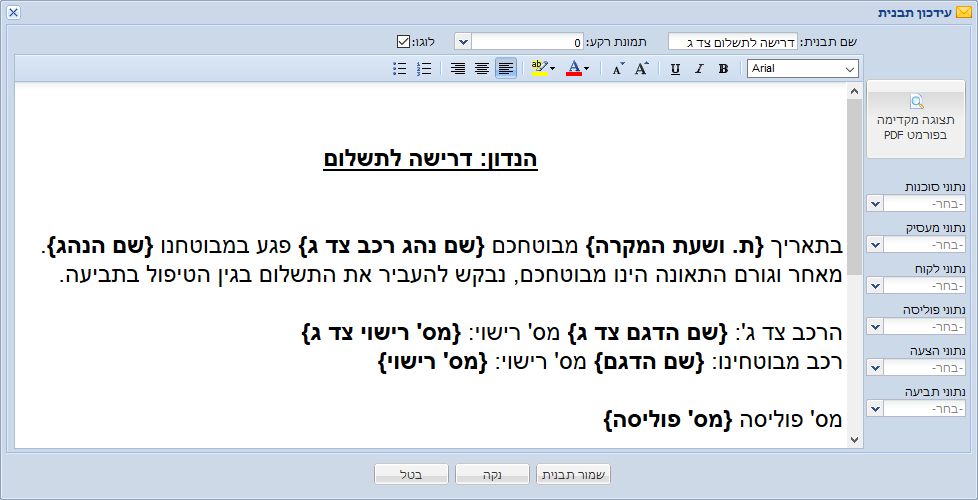 תבניות מכתבים
הדפסת מכתב מתוך תביעה
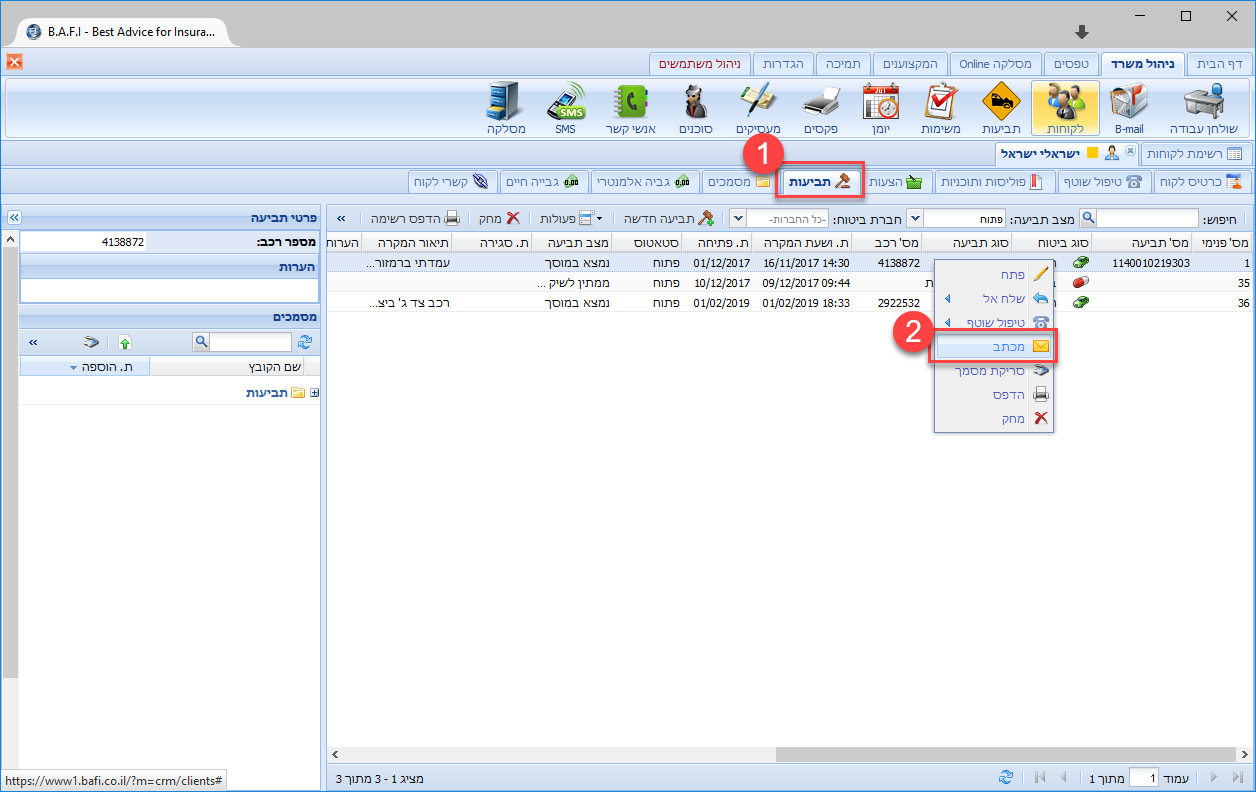 תבניות מכתבים
הדפסת מכתב מתוך תביעה – בחירת התבנית הרצויה
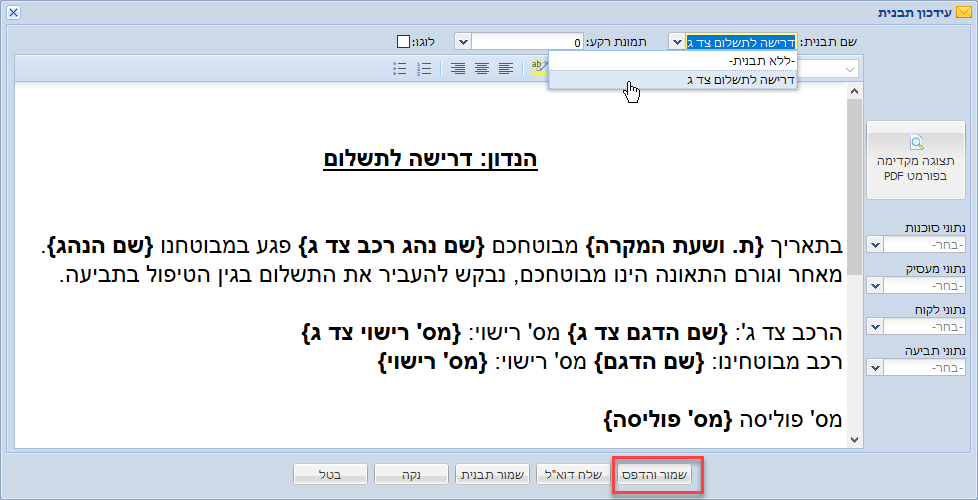 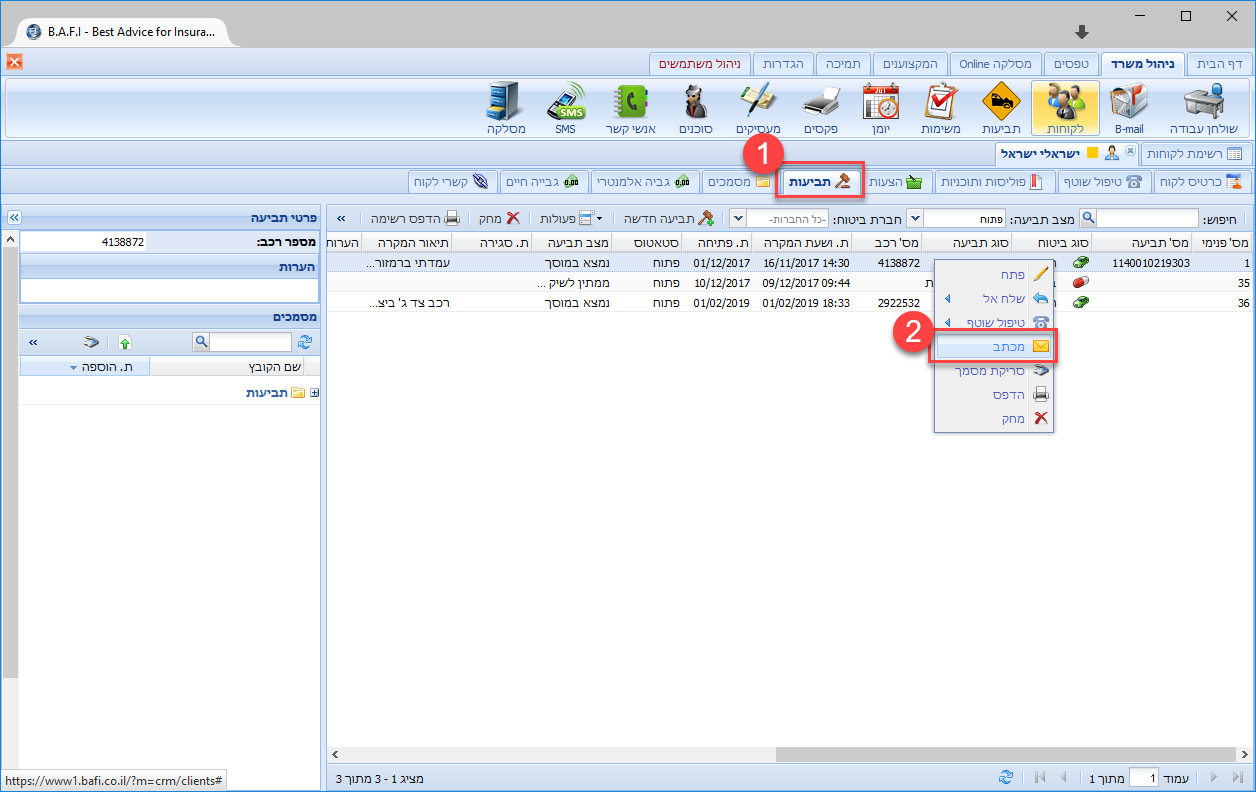 תבניות מכתבים
המכתב יפתח להדפסה ויישמר באופן אוטומטי בתיק הלקוח > טיפול שוטף.
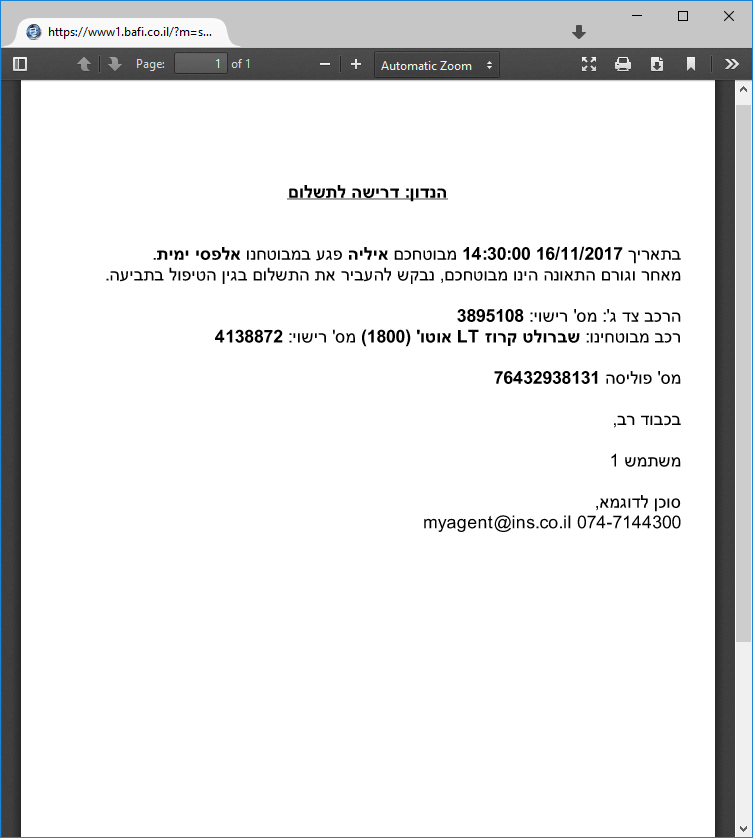 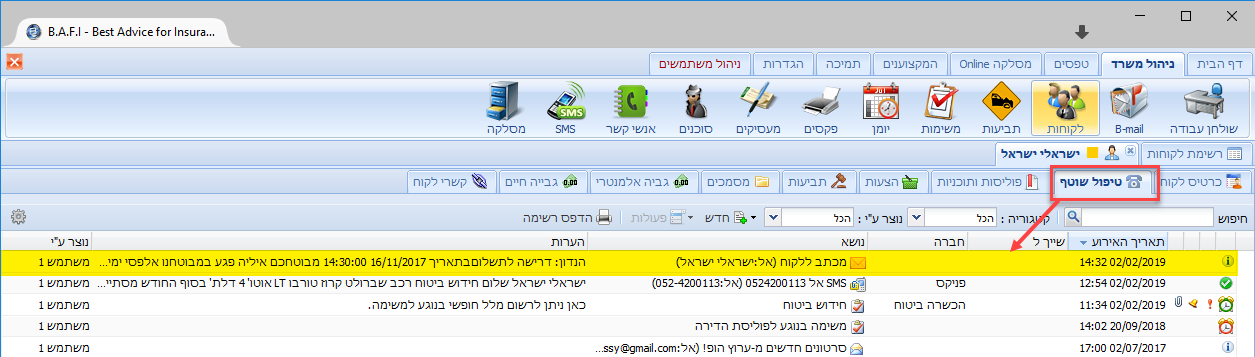 תבניות מכתבים
שליחת התבנית בדוא"ל
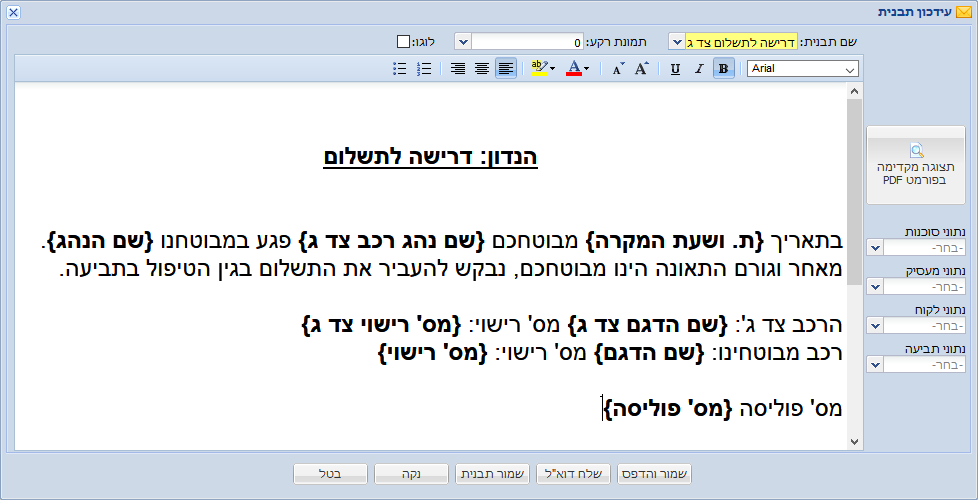 תבניות מכתבים
שליחת התבנית בדוא"ל:

המערכת תזין אוטומטית את כתובת הדוא"ל של הלקוח.
שם הלקוח + מס' ת.ז. ירשמו בשורת המושא.
המכתב יצורף כקובץ PDF.
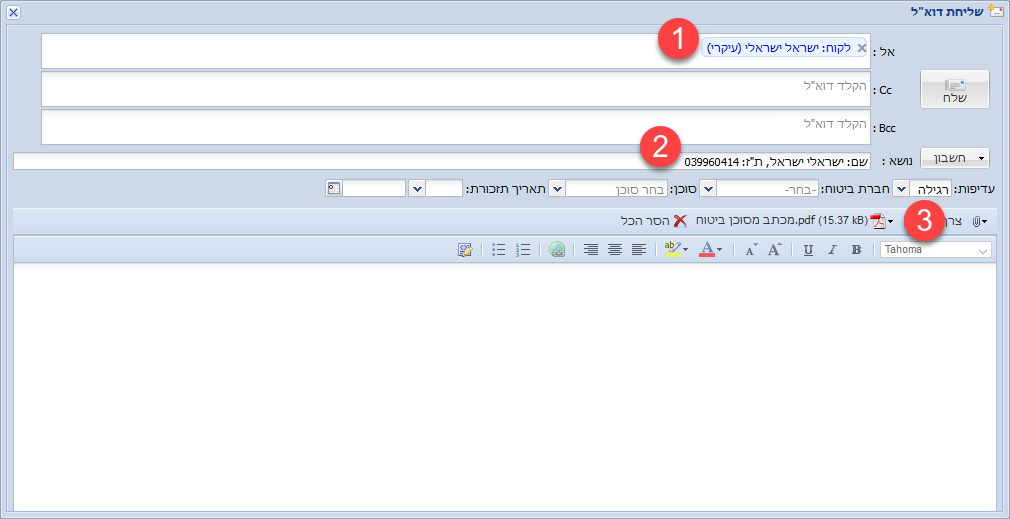 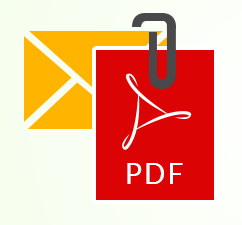